Running Python
To run / execute Python code we need a Python interpreter, the virtual machine, and the standard library, which contains commonly used code ancillary to the core language.

In addition, we may need to install additional libraries or packages. The official Python Package Index ('PyPI') lists thousands of third party optional extras. 

You can manually download both the core language and additional libraries and manually install them. However, it can prove quite complicated to do so.
[Speaker Notes: To run / execute Python code we need a Python interpreter, the virtual machine, and the standard library, which contains commonly used code ancillary to the core language.

In addition, we may need to install additional libraries or packages. The official Python Package Index ('PyPI') lists thousands of third party optional extras. 

You can manually download both the core language and additional libraries and install them. However, it can prove quite complicated to do so. 

You can download the standard Python from:
https://www.python.org/
PyPI is at:
https://pypi.python.org/pypi
More information on standard installs at:
https://docs.python.org/3/using/index.html]
Anaconda
It is easier to use Anaconda: a distribution that includes all the core language elements, plus the optional extras that we are likely to want.

The Individual edition is best for starters:
https://www.continuum.io/downloads
[Speaker Notes: It is easier to use Anaconda: a distribution that includes all the core language elements, plus the optional extras that we are likely to want.

The Individual edition is best for starters]
Writing and running Python
You can write Python in any text editor that will produce text in the format UTF-8. 

On Windows, both Notepad and Notepad++ can be used. Notepad++ is slightly better as it helpfully displays the code in colour where each different language element is given a different default colour.

Write the Python, and save it with a filename suffix “.py” (not “.txt or .txt.py”).

To run the Python, move to the directory where you’ve saved the file, and type:
> python filename.py
[Speaker Notes: Mostly we will be using an Integrated Development Environment or IDE to develop our code, but it helps to know that the code is simply a text file format and that the file can be created and run from the command line.
Notepad++
https://notepad-plus-plus.org/]
Integrated Development Environments
Generally, programmers use an IDE when coding. This is text editing software that adds coding functionality, including:
	Syntax colouring
	Line numbers
	Push button running and debugging
	Error identification and help
	Autocompletion of keywords and procedure names
	GUI building help
Anaconda comes with Spyder (Scientific PYthon Development EnviRonment), a popular IDE.
[Speaker Notes: Generally, programmers use an IDE when coding. This is text editing software that adds coding functionality, including:
	Syntax colouring
	Line numbers
	Push button running and debugging
	Error identification and help
	Autocompletion of keywords and procedure names
	GUI building help
Anaconda comes with Spyder which we’ll use in the first practical.]
Read–Eval–Print loop (REPL)
REPL capable languages have an associated prompt that sets up an environment recording variable values, and allow you to type one line at a time to do jobs. These are read, evaluated, and the answers printed to the screen.

If you type python at the command prompt (which is itself a REPL environment), you open the Python REPL prompt. It looks like this:
>>>
From now on, if you see this, it means the command is to be typed in a Python REPL prompt.

To end the Python REPL session type and enter:
>>> quit()
[Speaker Notes: REPL capable languages have an associated prompt that sets up an environment recording variable values, and allow you to type one line at a time to do jobs. These are read, evaluated, and the answers printed to the screen.

If you type python at the command prompt (which is itself a REPL environment), you open the Python REPL prompt. It looks like this:
>>>
From now on, if you see this, it means the command is to be typed in a Python REPL prompt.]
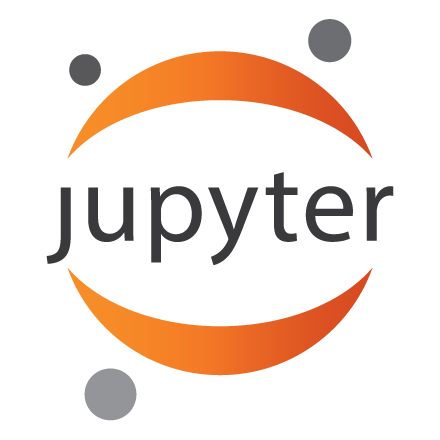 Jupyter
Jupyter Notebooks integrate a REPL into a document so that you can integrate text, images, hyperlinks and code that runs. 

These were formerly called iPython Notebooks – the name was changed when they added the option for other REPL languages (including R).
[Speaker Notes: Jupyter Notebooks integrate a REPL into a document so that you can integrate text, images, hyperlinks and code that runs. 

These were formerly called iPython Notebooks – the name was changed when they added the option for other REPL languages (including R).

Logo copyright statement:
https://github.com/jupyter/governance/pull/22]
Debugging
However you run the code, there may be issues with it that the interpreter will flag. We can distinguish between 
	Compilation time errors: errors associated with problems with syntax.
	Import time errors: errors associated with finding other code the software uses
	Runtime errors: errors associated with the logic of the program.
The interpreter will give you a description of what has gone wrong and where. Your job is then to fix the issue. You then need to run the interpreter again. You repeat this process until the program will run.
This isn’t because you can’t program; this is programming.
Programming is 50% writing code and 50% fixing it.
[Speaker Notes: When you start programming you will likely encounter many errors. This isn’t because you’re a bad programmer and can’t program. This is because this is what programming is: it’s 50% writing code, and 50% fixing problems. All that happens as you become a better coder is that the easy problems get fixed as you write the code, and harder ones appear to take their place. Try to enjoy solving the problems, try to solve them on your own first, but seek help if you get stuck.]
Computational Thinking
Your program syntax needs to be valid/correct. Capital letters and punctuation are all important.

Computers are not yet very good at guessing what you want to do and automatically fixing syntactical incorrect code.

Approach coding logically by building up the components you need to do a job and breaking the solution down into manageable tasks.
[Speaker Notes: Your programming syntax needs to be valid. Capital letters, punctuation and spacing in Python all have to be correct.

Computers are not yet very good at interpolating or guessing what you want to do.

Approach coding logically by building up the components you need to do a job and breaking the solution down into manageable tasks.]
Computational Thinking: Algorithms
The initial outline for the processing done is called an ‘algorithm’, it’s a bit like a recipe.
[Speaker Notes: The initial outline for the processing to be done is called an ‘algorithm’, it’s a bit like a recipe.]
How to calculate the mean of three numbers
Get 3 numbers.
Sum the numbers.
Divide the sum by 3.
Print the result.
[Speaker Notes: As you can see, algorithms are all about getting the order of things right. This is much of the skill involved in computer programming.
For example, if you want to mail someone a present, you have to buy the present and have a box ready before you can send it.
This may sound obvious, but when people start to write computer programs many try to send empty boxes, or send the box before they’ve bought the present.]
Computational Thinking: How to code
First, write the algorithm into your text file as comments (these are lines starting # that the computer doesn’t process – blocks of lines can start and end """ or ''').
Next, pick part of the algorithm to work up as code.
Write the code a line, or couple of lines, at a time. Compile and test the code every couple of lines.
Think about how you can test it works properly as you write each part.
[Speaker Notes: First, write the algorithm into your text file as comments (these are lines starting # that the computer doesn’t process – blocks of lines can start and end """ or ''').
Next, pick part of the algorithm to work up as code.
Write the code a line, or couple of lines, at a time. Compile and test the code every couple of lines.
Think about how you can test it works properly as you write each part.]
Computational Thinking: How not to code
Don’t ignore errors – they won’t go away, and they’ll just make everything wrong.
If you encounter an error and can’t obviously figure out what is causing it, then try commenting out chunks of code until you have something simple that works, then add it back in, a line at a time.
Sometimes the error is caused by a bracket not being closed or in the right place and this can be particularly difficult to spot.
[Speaker Notes: Don’t ignore errors – they won’t go away, and they’ll just make everything wrong.
If you encounter an error and can’t obviously figure out what is causing it, then try commenting out chunks of code until you have something simple that works, then add it back in, a line at a time.
Sometimes the error is caused by a bracket not being closed or in the right place and this can be particularly difficult to spot.]
The Coding Community
Usually, the first thing to do when you have to code something is to look to see if there is already existing code that you can leverage or learn from.
But as you are just learning to code we ask that for this module, you mostly build on what we give and just use what we teach you to use, although feel free to explore the Python documentation to learn more and use other parts of the language.

There are many helpful forums where people post useful examples, ask and answer questions (Stack Overflow is especially good – but please don’t ask questions on forums without talking to us first). 
https://stackoverflow.com/ 
It’s not called a coding community for nothing.
[Speaker Notes: No one codes from scratch; it would be counterproductive to ignore the mass of experience available to draw on.

Usually, the first thing to do is to see if there is already existing code that you can leverage or learn from. But as you are just learning to code we ask that for this module, you only build on what we give you and use the Python documentation to develop on this.

There are also many helpful forums where people will post useful examples, ask and answer questions (Stack Overflow is especially good – but please don’t ask questions without talking to us first). 

https://stackoverflow.com/questions/tagged/python]
Real World Programming: Open Source Software
One way people make code available for others is by making it “Open Source”.

Open Source means the core code is available for people to study, adapt, and distribute. The originator maintains copyright and ownership, but licences others to use the code in this way. The details of what these generalities mean in practice is controlled by a licence.

Python was built on an Open Source basis from Version 2.
[Speaker Notes: One way people make code available for others is by making it “Open Source”.

Open Source means the core code is available for people to study, adapt, and distribute. The originator maintains copyright and ownership, but licences others to use the code in this way. The details of what these generalities mean in practice is controlled by a licence.

Python was built on an Open Source basis from Version 2.
See: Raymond, Eric S. (1999). The Cathedral and the Bazaar: Musings on Linux and Open Source by an Accidental Revolutionary. O'Reilly Media.]
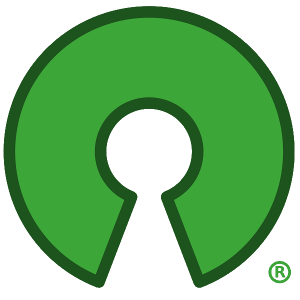 Some key licences
GNU General Public License (GPL):
	Permission to copy, adapt, distribute
Artistic License 2: 
Permission to copy, adapt, distribute, provided it is clear where the original resides and you allow changes to be rolled into the original.
Attribution Assurance License:
	Assures attribution.
Full list:
https://opensource.org/licenses/alphabetical
[Speaker Notes: Trademark guidelines:
https://opensource.org/trademark-guidelines]
Using OSS
Open Source Licenses make code freely available (in the sense of putting it out there for others to use) and freely available (in the sense of not costing anything). 

Different licenses have different requirements and protection. You must make sure you match the licensing requirements.

Moreover, for our courses, we want to see that you can write code yourself, so a) we have limits on the amount of others’ code you can use and b) we have limits on automated code production (code produced by other software). Please see the assessments pages for more details. At the end of the day, you’re here to learn to code, not learn to give the appearance of being able to code.
[Speaker Notes: For the assignments we want you to develop your own code and not simply use code developed by others.
At the end of the day, you’re here to learn to code, not learn to give the appearance of being able to code.]
Repositories and versioning
Code repositories are places for storing code and providing access to the code to others.
This is particularly helpful for a team that are all working on the same code.
Repository software helps to resolve conflicts where two or more people have tried to edit the same file simultaneously.
Repositories often also have version control (allowing you to roll back to previous versions).

A number are free to use.
[Speaker Notes: Code repositories are places for storing code and providing access to the code to others.
This is particularly helpful for a team that are all working on the same code.
Repository software helps to resolve conflicts where two or more people have tried to edit the same file simultaneously.
Repositories often also have version control (allowing you to roll back to previous versions).]
Repositories
GitHub is a well known repository and collaboration platform.

As well as a repository, it also allows you to build your own website.
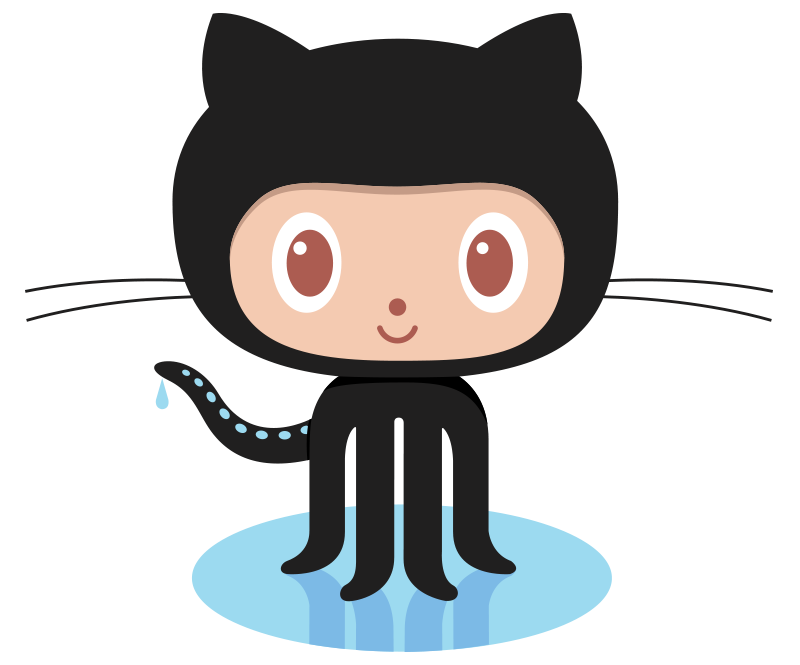 [Speaker Notes: GitHub is a well known repository and collaboration platform.

As well as a repository, it also allows you to build your own website, something we will start with right after we have got to grips with the three main ways to run Python.

GitHub’s logo is the “OctoCat”. 
Yes, Git is named after “Git” the insult. Unfortunately.

Logo copyright statements:
https://github.com/logos]
Further info
Documentation on the standard library is at:
https://docs.python.org/3/library/index.html 

The Python Enhancement Proposals (PEPs):
https://www.python.org/dev/peps/ 

The language reference is at:
https://docs.python.org/3/reference/index.html

The official tutorial is at:
https://docs.python.org/3/tutorial/index.html  
but it assumes experience in other languages. 

Python Wiki:
https://wiki.python.org/moin/
[Speaker Notes: Here are some links to further information.]